Materiales-Centro Pre escolar RUM
Articulos personales
	Cajita para pertenencias (identificada) (15.5 x 11.5 x 8 aprox.)
	Dos mudas de ropa adicional incluyendo ropa interior y medias (tenis de velcro)
 	Abrigo
 Higiene dental
Cepillo de dientes  (1)
Vaso plástico para enjuague bucal 
Pasta dentífrica con fluoruro 
Aseo personal
Peinilla y/o cepillo de peinarse
Toalla grande (tamaño de baño, no playa)
4 rollos de papel toalla
Toallitas “Baby Wipes” o “Chubs”” (cuatro grandes) 
4 Toallas desinfectantes  (1 Lysol o 1 Clorox)
4 Desinfectante liquido (1 Lysol y o Clorox) 
2 cajas de mascarillas de ninos
Siesta
 	Colchón (fino) de 5/8” no grueso
	Un forro intercambiable para el colchón 
 	Frisa y almohada pequeña (no grande)
Otros
1 Marcadores de felpa (lavables) (Marca crayola)
1 pega liquida grandes (Marca Elmer’s)
1 pega stick grande
2 pega uhu
1 paq. Crayolas gruesas (Marca crayola)
1 paq. Crayolas finas (Marca crayola)
Delantal
1 tijera pequeña de metal (punta redondeada)(fiskars)
1 Libro de colorear con dibujos grandes
1 resma de papel
1 paquete de plasticina Playdoh
1 caja de bolsas ziploc de 1 galon
1 caja de bolsas ziploc de 1 cuartillo
1 paquete de vasos sanitarios
1 paquete de pinturas tempera
1 paquete de papel de construccion

Es importante que se compren los artículos de la marca que se especifica para el beneficio de los niños ya que son de mejor calidad, ejemplo: crayolas, plastilinas, etc.
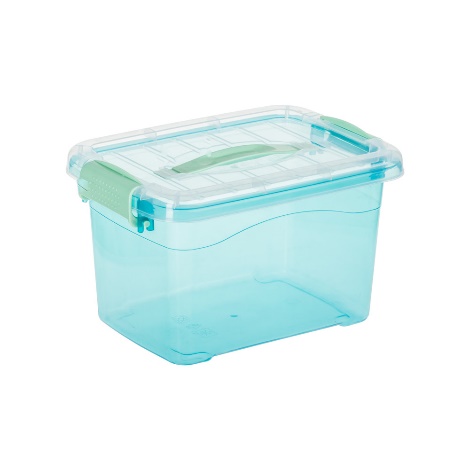 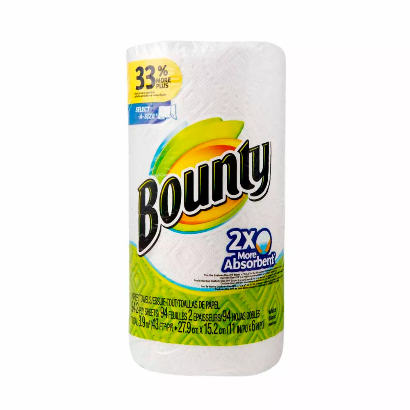 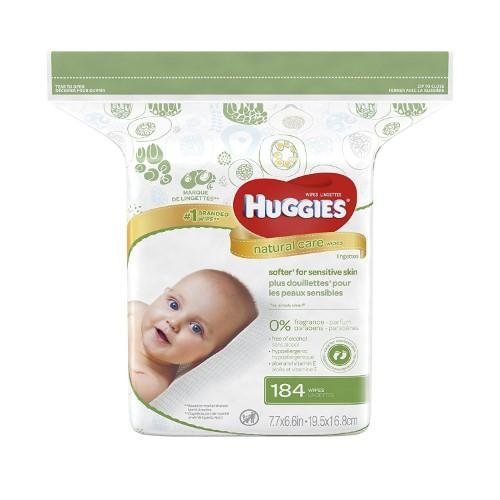 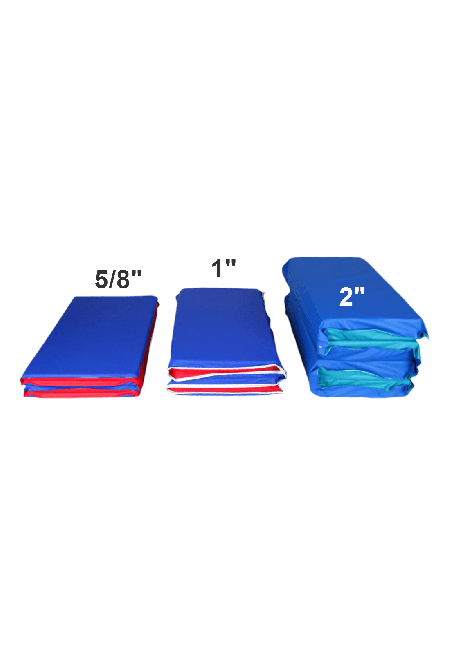 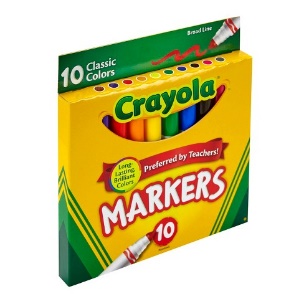 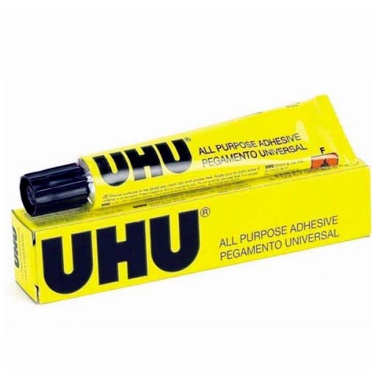 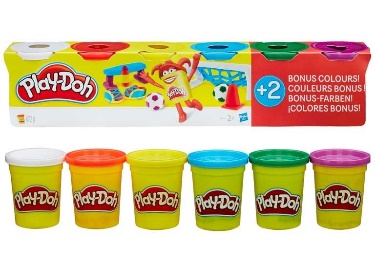 Documentos adicionales necesarios:



	Resultado de examen realizado por el oftalmólogo
 	Resultado de examen audio métrico
 	Certificado de Vacunación (Hoja Verde) PVAC III
 	Tres fotografías tamaño 2 x 2
	Fotografía familiar reciente
	Seguro Social del niño/a (copia fotostática)
	Seguro Médico (copia fotostática)
	Documentos fotocopiados adjuntos
Cuota del programa: 					$250.00*